어두운 사망의 골짝에서
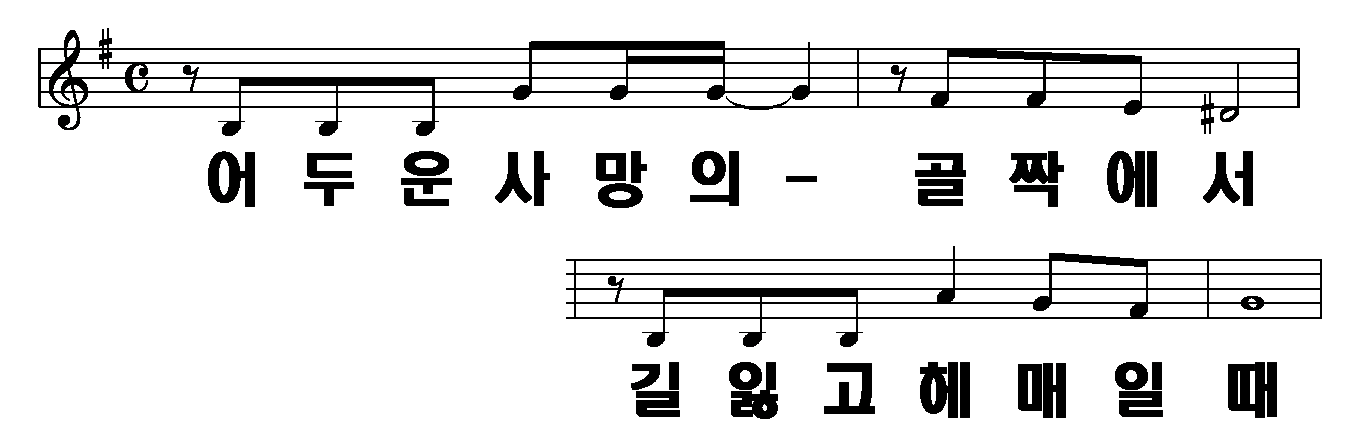 1절
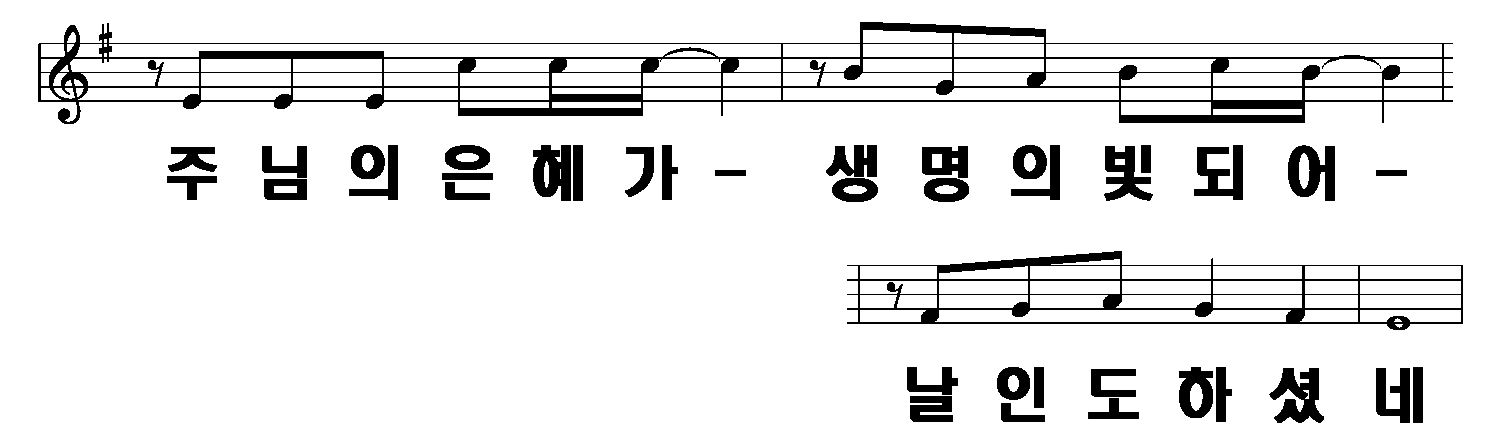 1/6
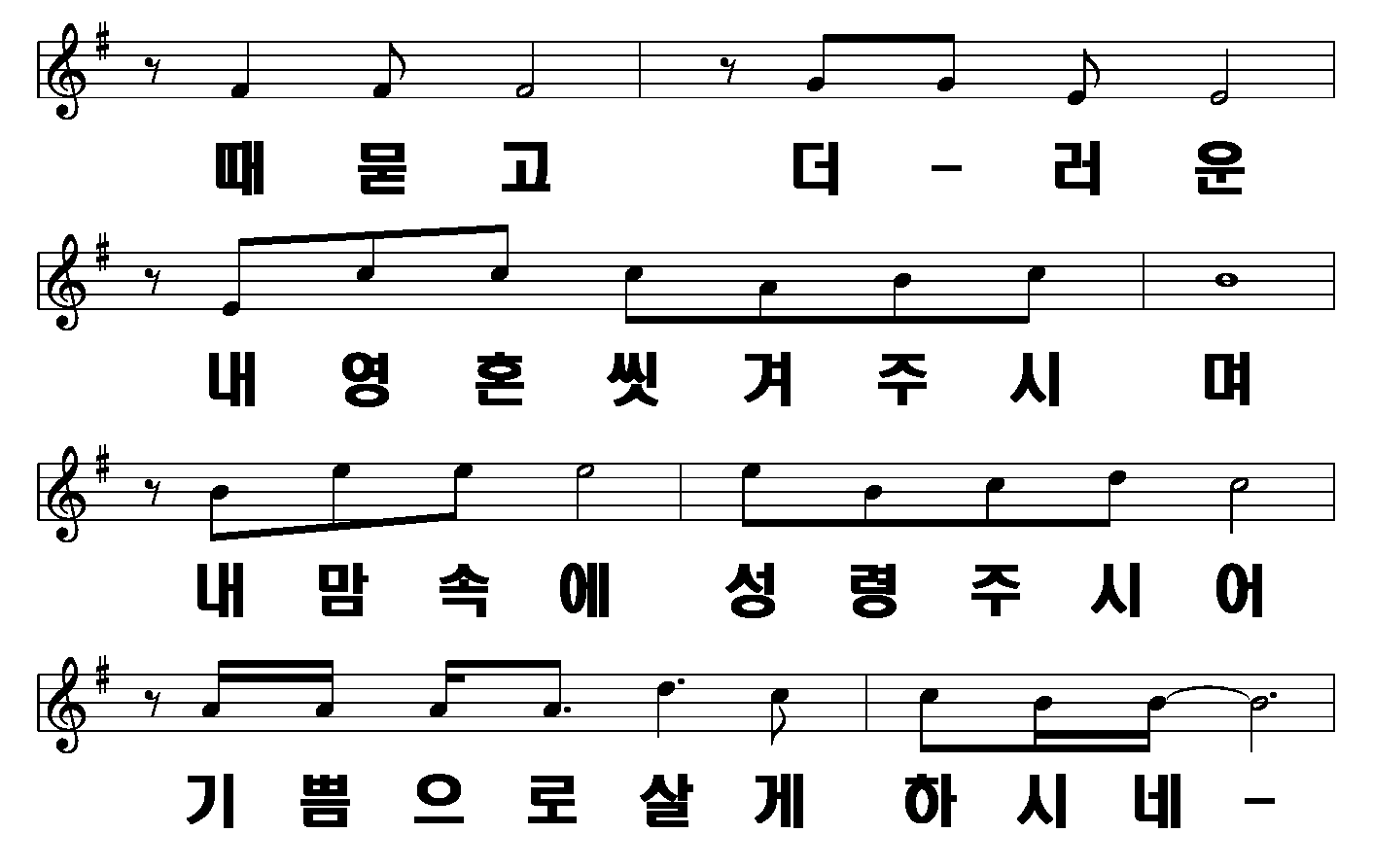 2/6
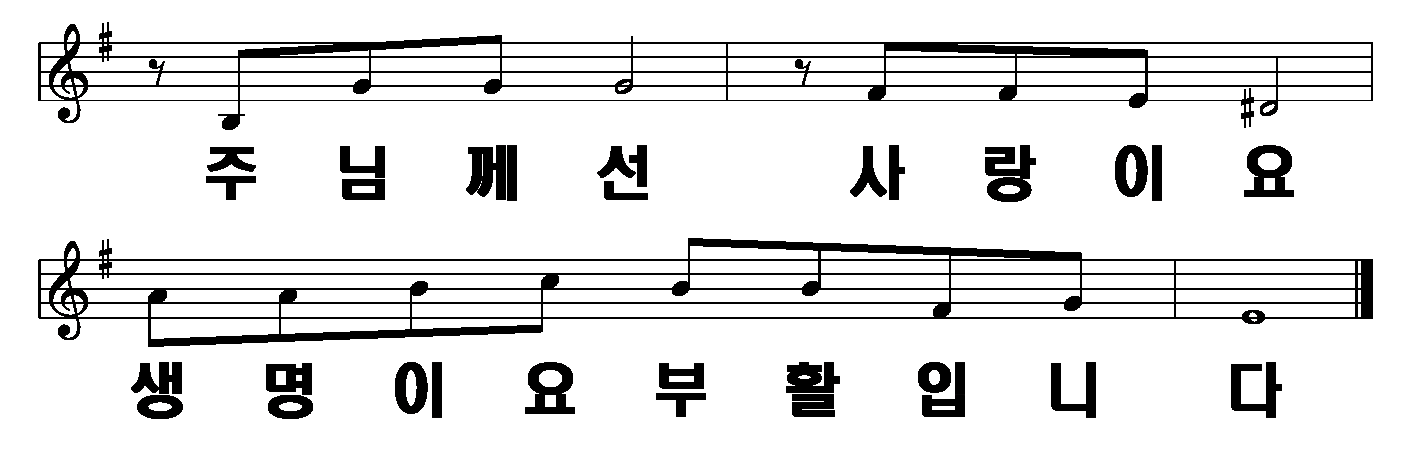 3/6
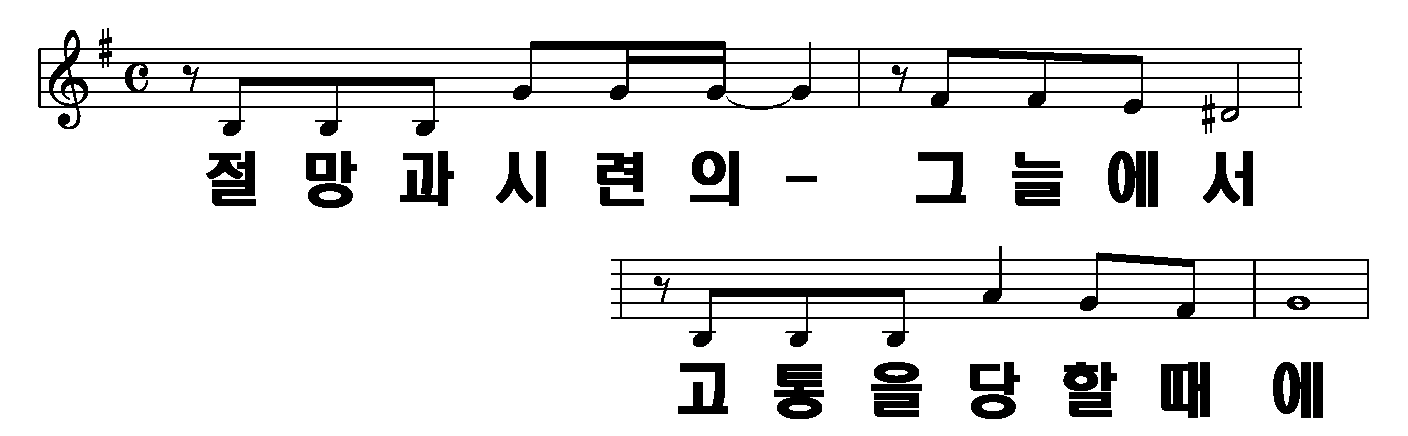 2절
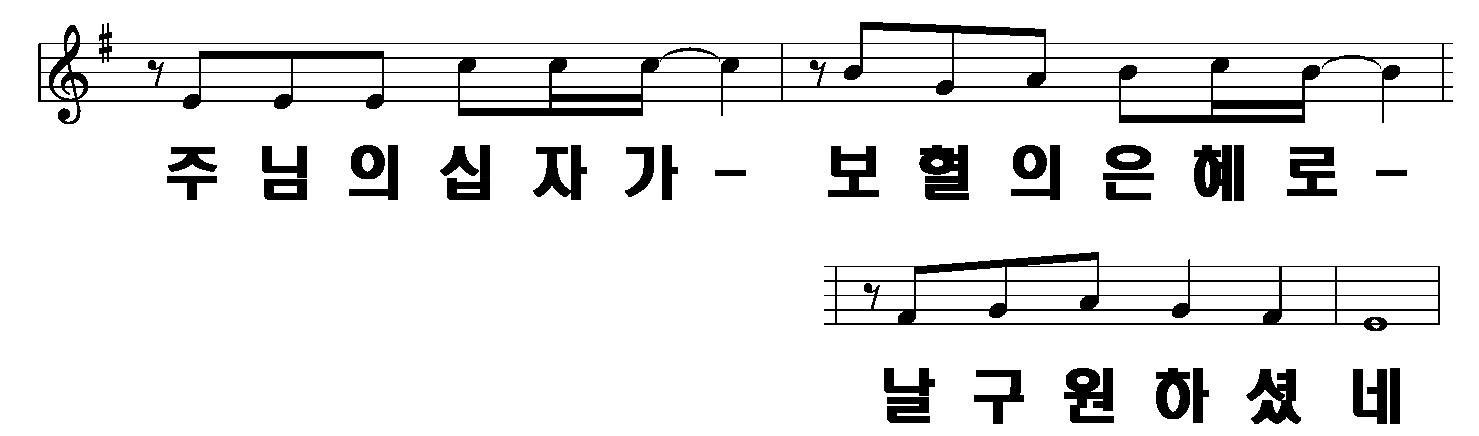 4/6
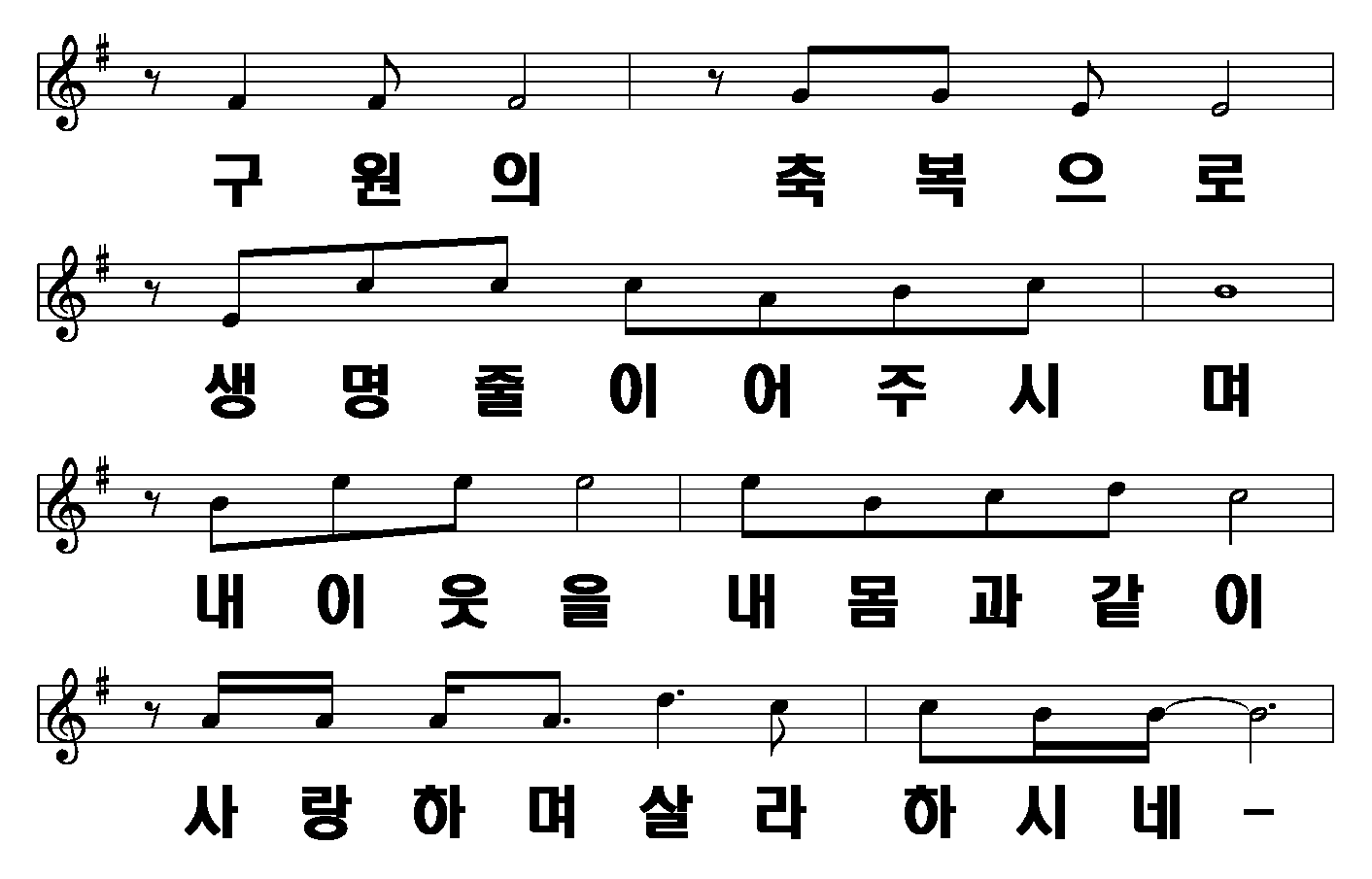 5/6
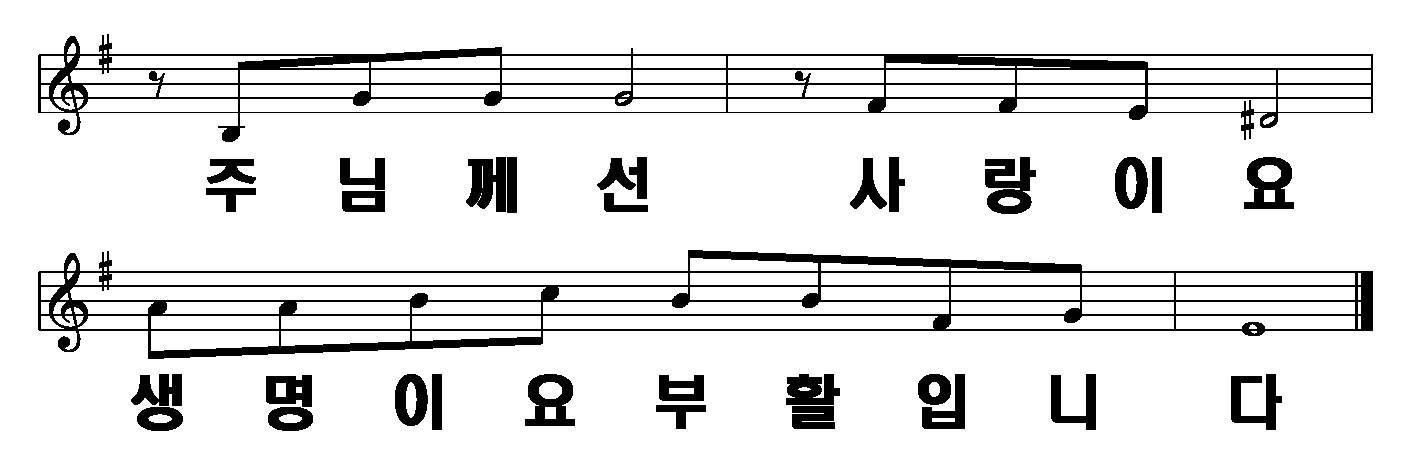 6/6